Живи,
Земля!
Коллективный экологический проект  родителей и  учеников 
 3 «Б» класса МОУ СОШ № 82 
г. Саратова
Руководитель: Костина Наталия Владимировна
Цели и задачи проекта :
Цель нашей работы – узнать всё о способах утилизации мусора, о сроках его разложения.
Задачи:
выяснить, какие отходы разлагаются быстрее;
познакомиться со способами «борьбы» с бытовым мусором, а именно с самым безопасным - способом утилизации;
как можно вторично использовать мусор;
Печальная картина, но ещё не поздно изменить её к лучшему!
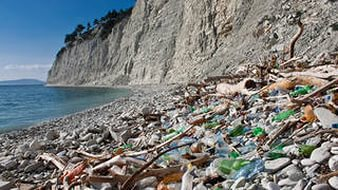 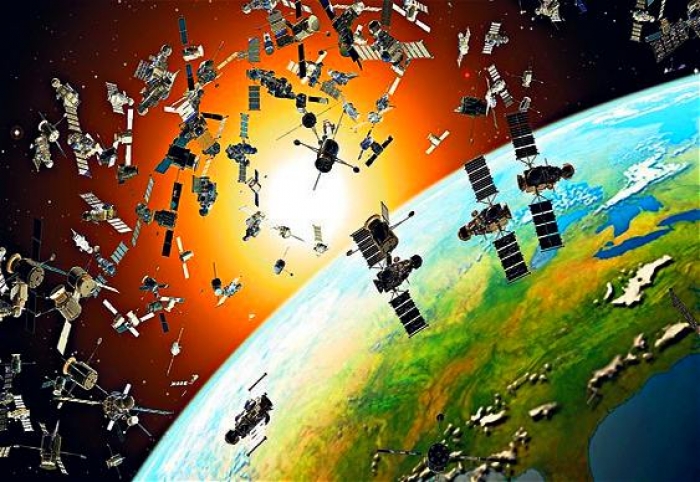 Мусор окружает нас повсюду – и в городе, и в лесу, он плавает в водоёмах, воздух, которым мы дышим, отравлен вредными испарениями…мы создали мусор даже вокруг своей планеты…
Это интересно!
200 тыс. лет до н. э. - первые мусорные кучи, найденные археологами. 
1388 год - Английский парламент запретил бросать мусор на улицы.
1775 год - в Лондоне появились первые мусорные баки.
1800 год - Муниципалитет Нью-Йорка приказал выгонять на улицы города свиней, которые должны были поедать мусор.
1897 год – в Нью-Йорке открыт первый центр по сортировке и переработке мусора.
1932 год - в США изобретены машины,  прессующие мусор.
1942 год - в СССР и США начинается массовый сбор мусора для переработки в военных целях.
В среднем на каждого жителя Земли за год накапливается около тонны отходов, а это более 5 миллиардов тонн.
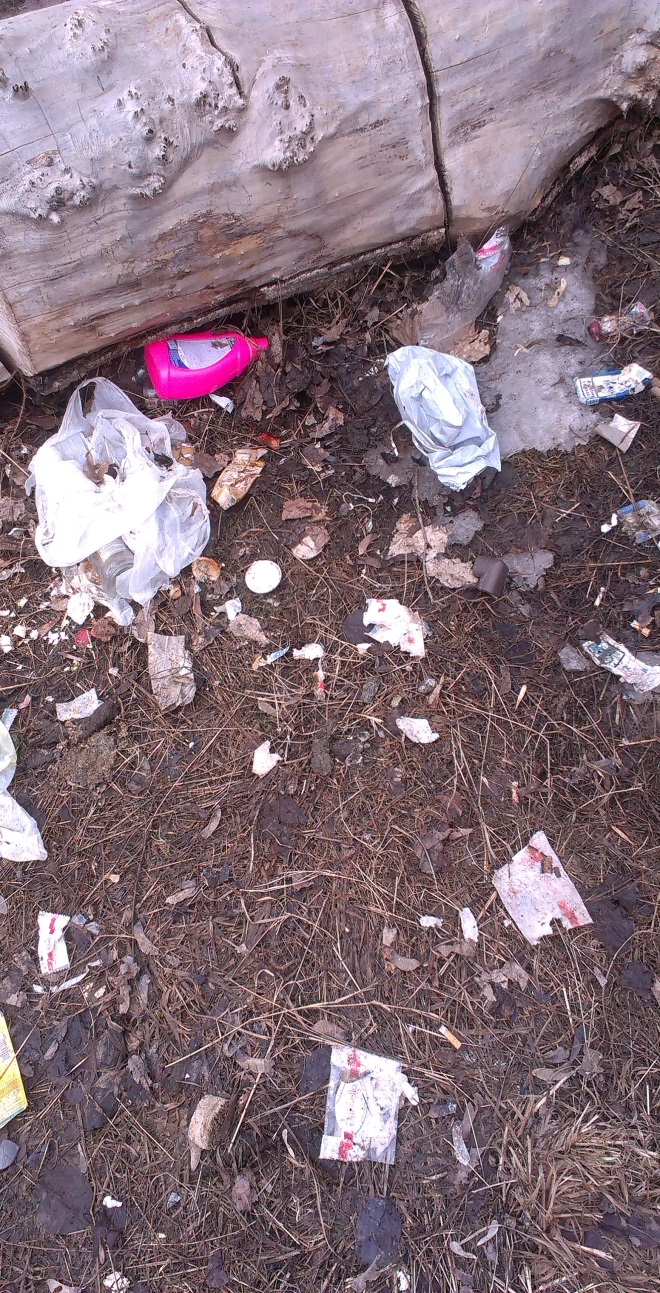 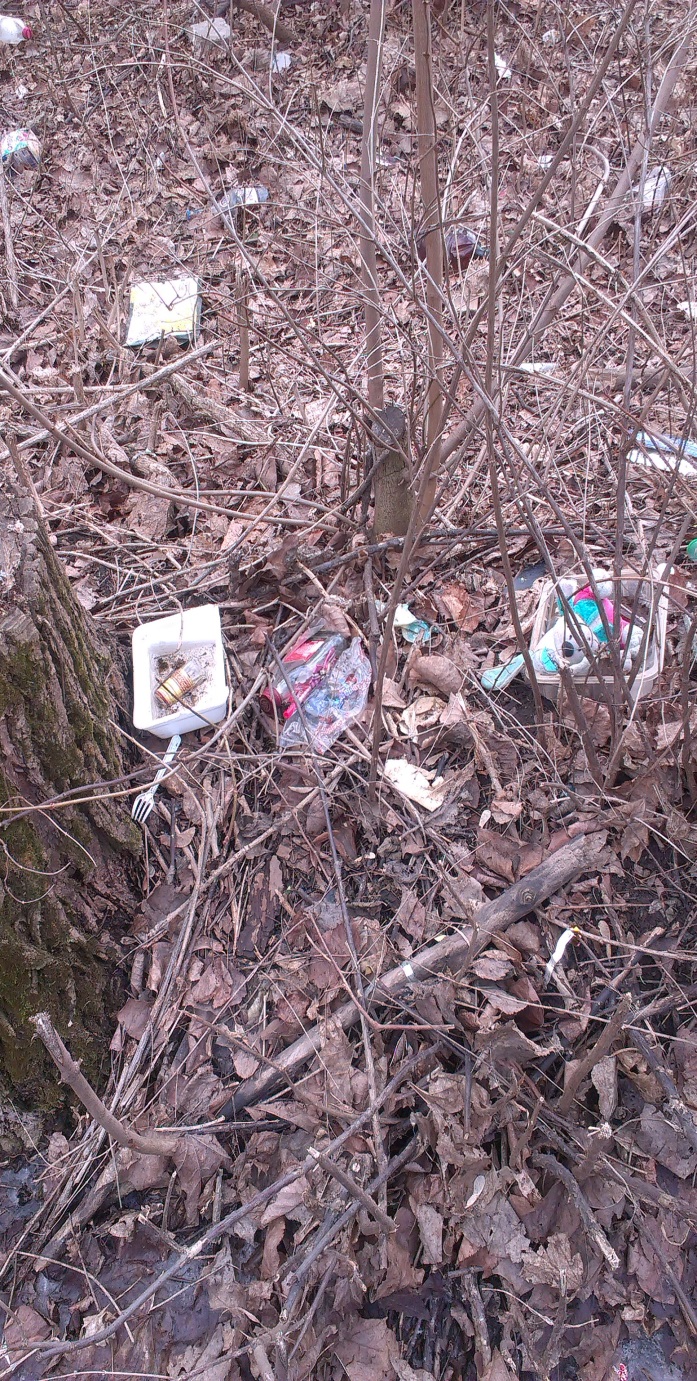 Для того, чтобы выяснить, как долго разлагается мусор в природе, мы в классе провели экологическую лабораторию «Живи, Земля!»
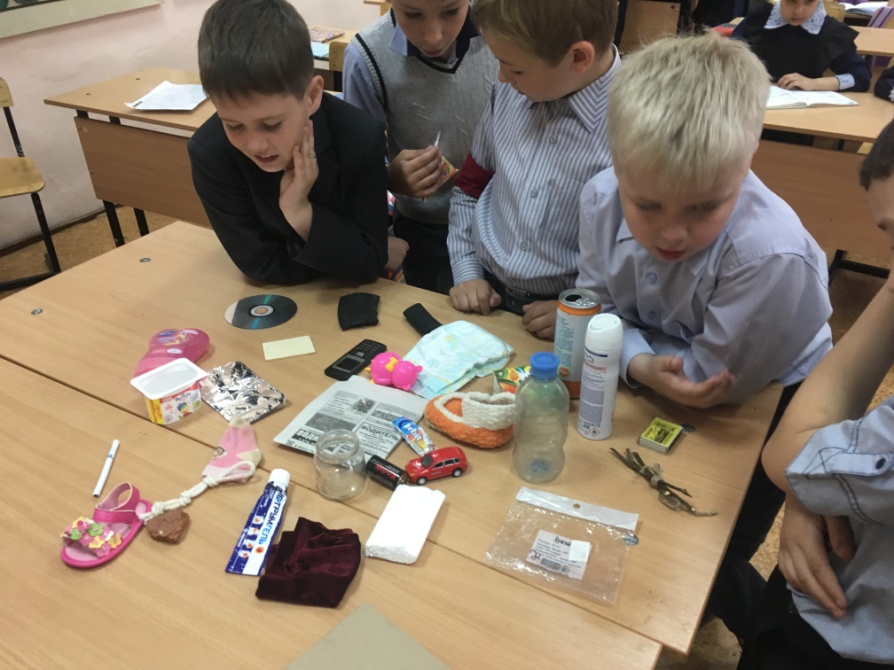 В нашей экологической лаборатории нам помогали родители.
В результате у нас появился стенд «Живи, Земля!»
Вторичное использование мусора.
Стекло может быть переработано неограниченное число раз. Как правило, его сортируют по цвету, очищают, переплавляют и используют заново: производят новые бутылки, декоративные украшения и даже покрытие для пола.
Консервные алюминиевые банки из-под напитков могут быть переплавлены в новые банки. Банки из стали используются в производстве различных деталей.
Кожа.
	Отходы кожи  можно использовать как белковое удобрение для выращивания овощей. Обрезки кожи измельчают, заливают водой, разваривают и сушат.
	А еще из отходов кожевенного производства делают кормовую муку.
Пластиковые бутылки можно перерабатывать и использовать снова. Из переплавленных бутылок в некоторых странах делают мебель и аксессуары. Лучший выход – это сортировка мусора. Для этого уже появляются специальные контейнеры . Для пластиковых бутылок предназначен желтый бак. В некоторых районах встречаются пункты приема пластиковых бутылок.
Полиэтиленовые пакеты покупатели берут на кассах супермаркетов. Каждый год используются десятки миллиардов пакетов, которые не подлежат переработке. Постарайтесь не брать лишних пакетов в супермаркете.
Изделия из тканей, которые мы выбрасываем каждый год, большей частью составляют хорошую одежду. Одежду, которая вышла из моды, шторы, скатерти можно передавать в приюты для бездомных или в церкви, откуда эти вещи попадут к тем, кто в них нуждается. Новые вещи можно сдать в детский дом или интернат.
Причиной возникновения мусора является бесхозяйственная деятельность человека и низкая культура поведения.Необходимы государственные меры охраны природы, повышение культуры человека!
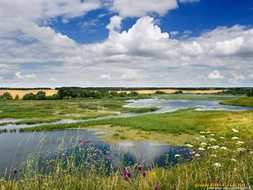 «Проснулся утром – убери свою планету!»
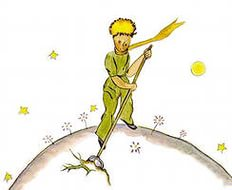 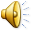